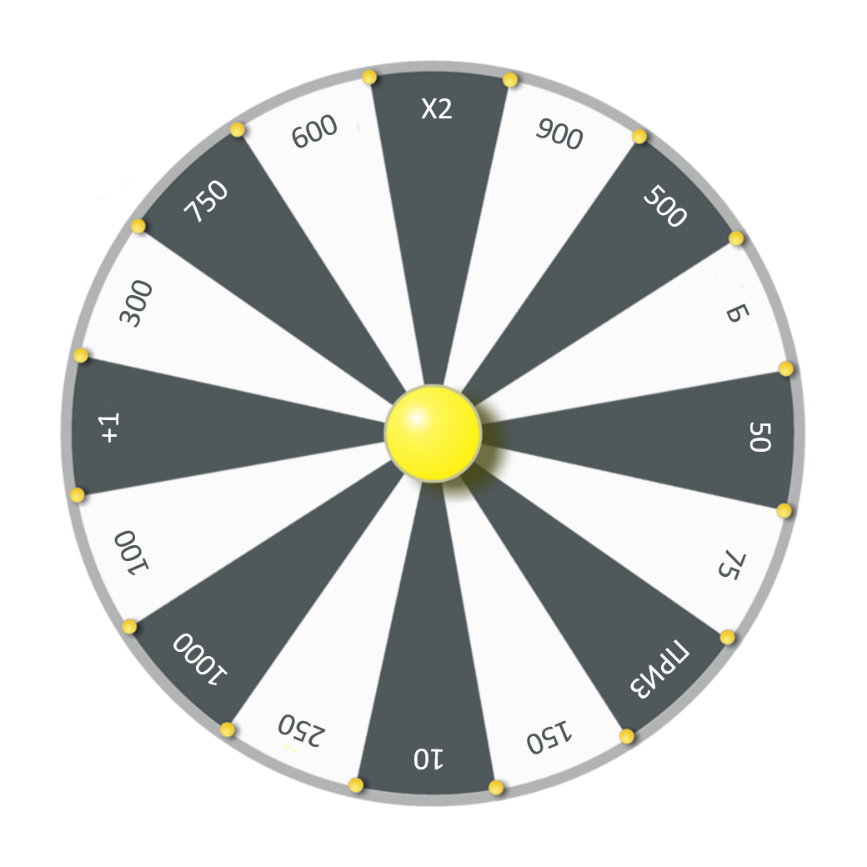 МДК.03.01 «Организация обслуживания 
гостей в процессе проживания»
3 курс
Б
Тема: « Моя   будущая   профессия -   Менеджер
Специальность: «Гостиничный сервис»
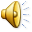 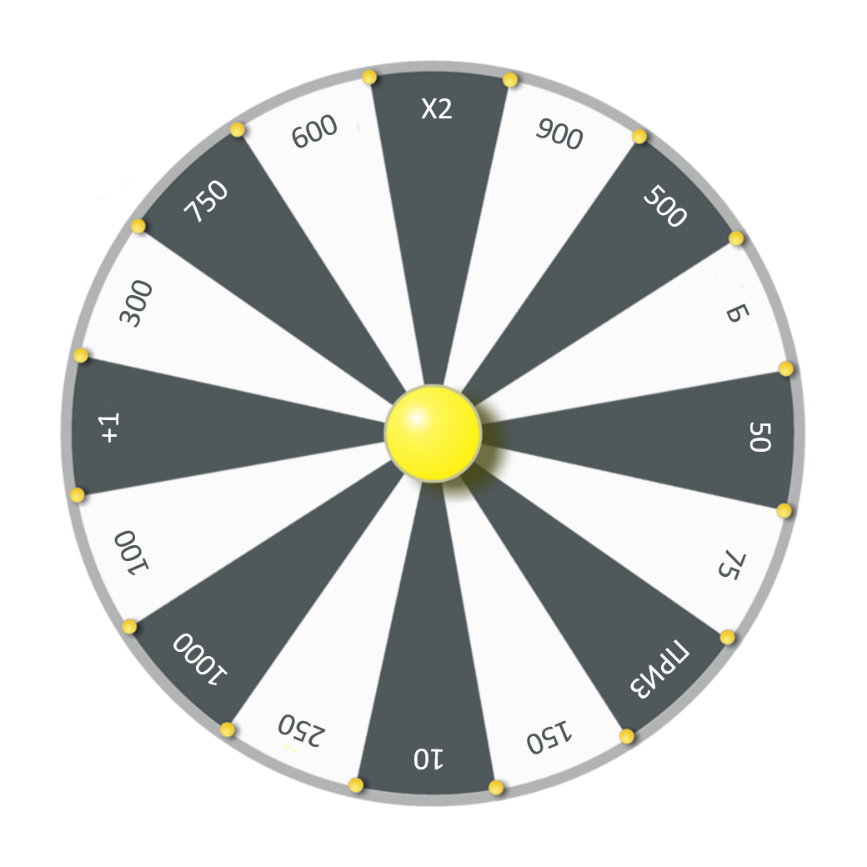 Правила игры
Условные знаки
Б
Играть
Правила игры
Игра проходит в три раунда. В каждом раунде участвует три игрока. По итогам трех раундов определяются финалисты, которые в дальнейшем участвуют в финале игры. 

В начале каждого раунда преподаватель объявляет общую тему игры, именно с ней связываются вопросы всех туров. После объявления общей темы ведущий зачитывает вопрос конкретного раунда и показывает табло с зашифрованным на нем словом. Задача каждого игрока – разгадать слово быстрее, чем это сделают его соперники, и заработать как можно больше очков.

Все игроки по очереди крутят барабан. Поочередность того, кто будет крутить барабан первым, вторым, третьим определяется  жребием.  

Каждому участнику  в ходе игры может выпасть сектор с числом очков, которые он заработает, при условии, что отгадает букву или  целое слово, или же может выпасть специальный сектор.
на главную
Условные знаки
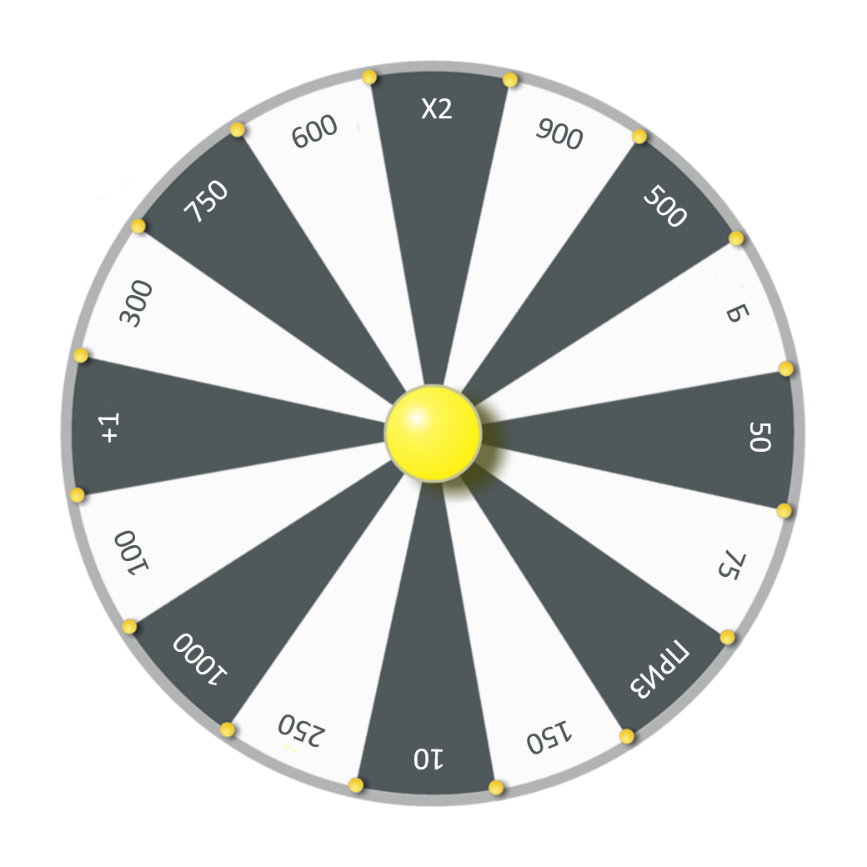 Набранные игроком очки удваиваются, если он верно назовёт букву .
Очки, набранные игроком, сгорают, а ход переходит к следующему игроку.
Количество очков которые получает игрок за правильно угаданную букву или целое слово
Игрок может забрать приз и выйти из игры  или продолжить игру
Игрок может открыть любую букву  (если эта буква встречается несколько раз, то открываются все)
на главную
Поле
Поле
чудес
чудес
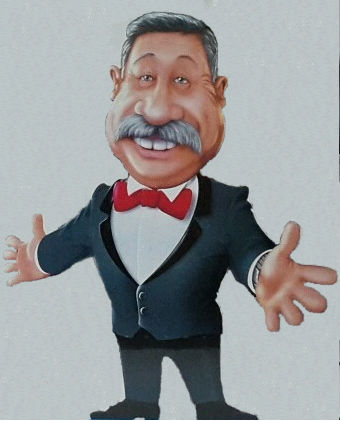 Рады приветствовать первую тройку игроков!
I    тур
I    тур
П
Е
Р
С
О
Н
А
Л
Ь
Н
Ы
Е
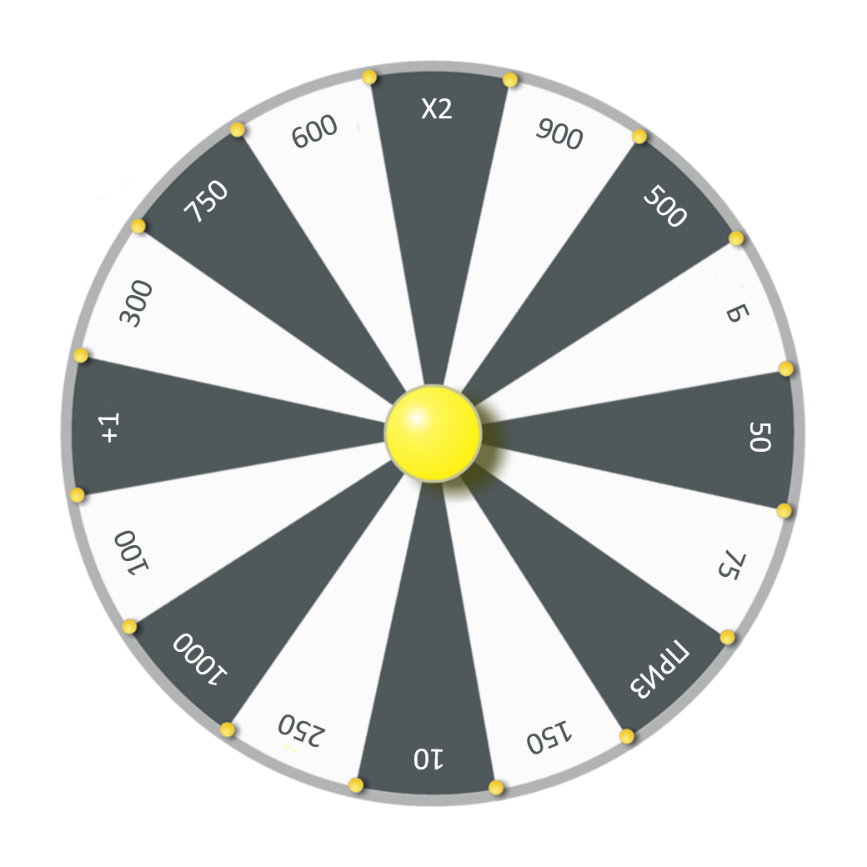 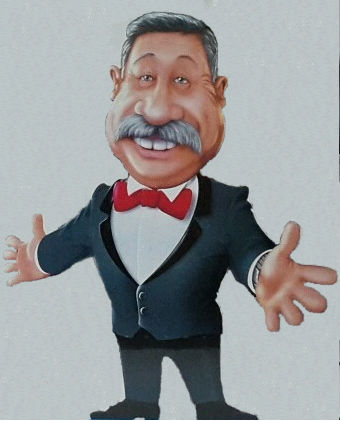 Б
Какие задания,  получаемые горничными,  перед началом смены, являются рабочими документами?
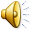 II    тур
II    тур
Ш
А
Ф
И
Н
Д
И
Ш
И
Рады приветствовать вторую тройку игроков!
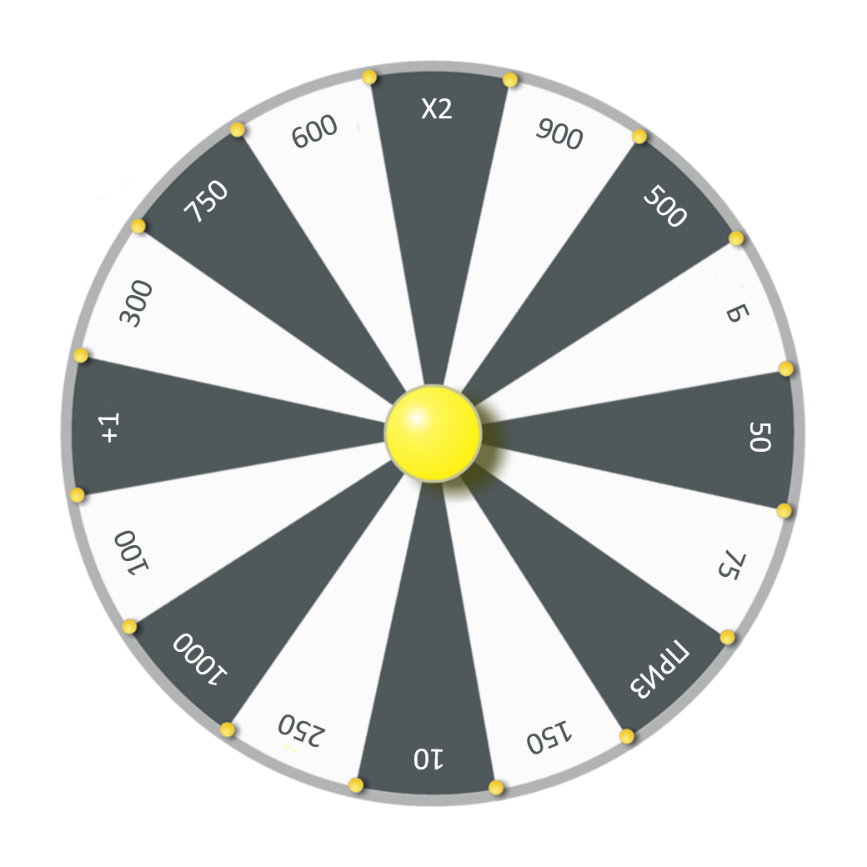 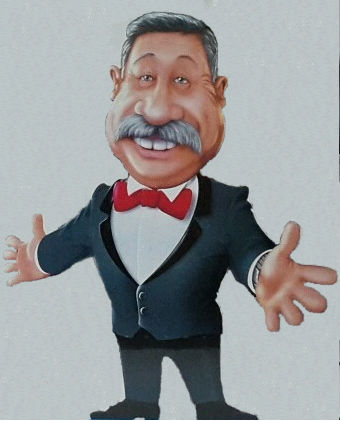 Б
Настольные подогреватели, используемые  при подаче горячих блюд в гостиничные номера
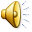 III    тур
III    тур
П
Р
О
К
С
И
М
И
Т
И
Рады приветствовать третью тройку игроков!
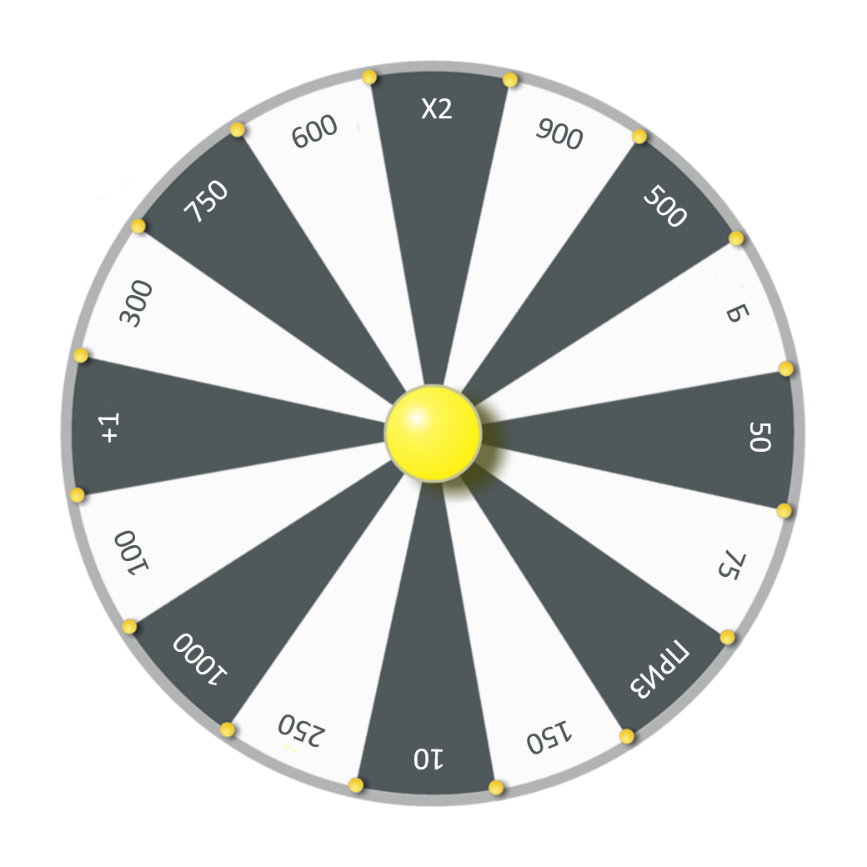 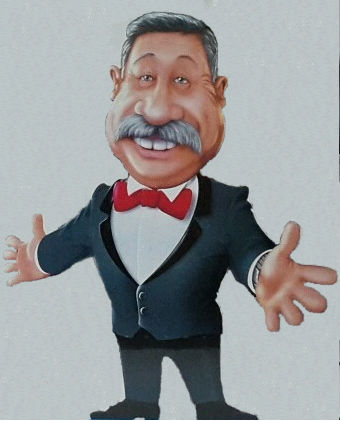 Б
Ключ – карта, открывающая замок номера в гостинице  на расстоянии от 5 до 20 см
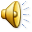 Финал
Финал
Х
А
У
З
М
Е
Н
Всех победителей поздравляю с прохождением в финал! Послушайте вопрос этого тура.
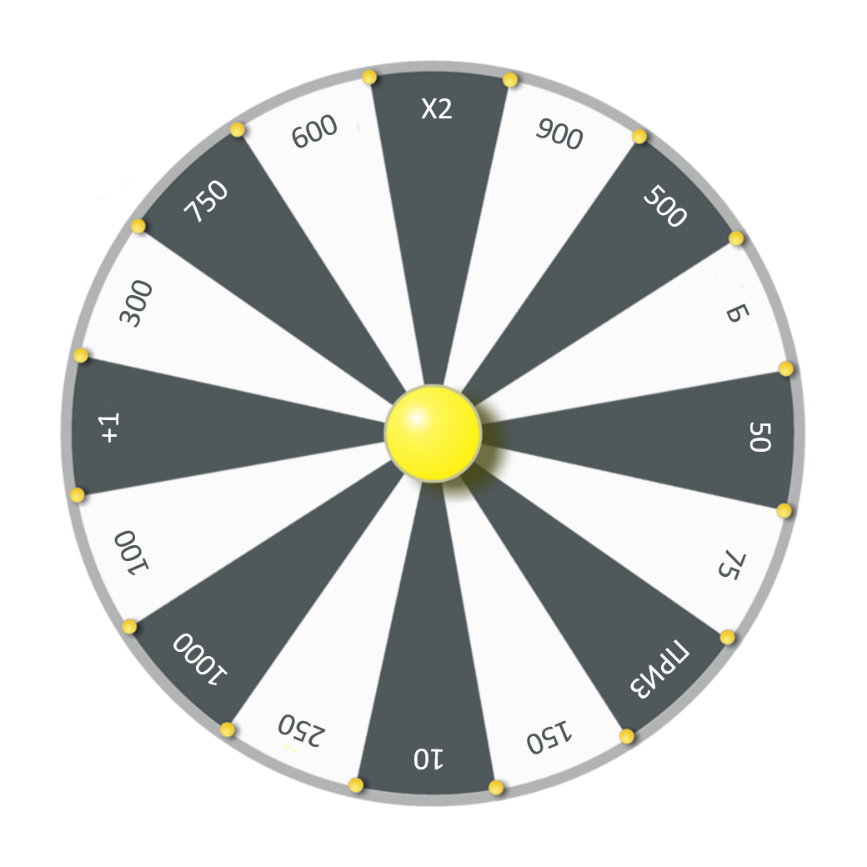 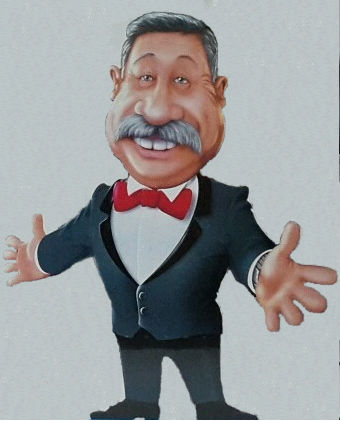 Б
Рабочий гостиницы, который по мере необходимости забирает грязное белье из тележек горничных и транспортируют его в прачечную
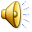 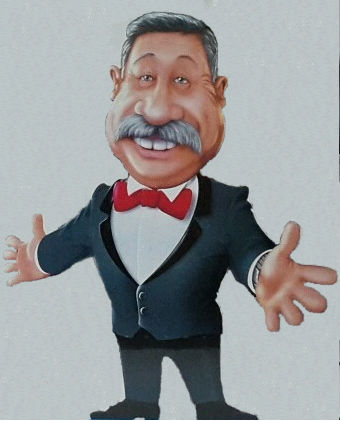 Вы заработали определенное количество очков. Теперь можете выбрать на это количество призы!
Поле
Поле
чудес
чудес
ДА
НЕТ
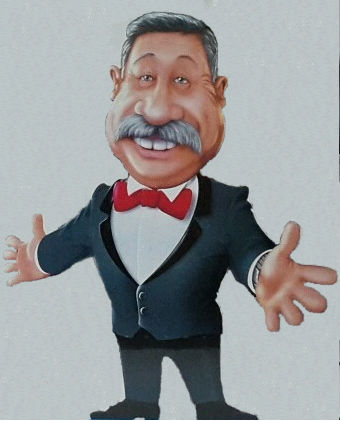 Будете ли Вы участвовать в СУПЕРИГРЕ?
СУПЕРИГРА
СУПЕР  ИГРА
К
А
Т
Е
Р
И
Н
А
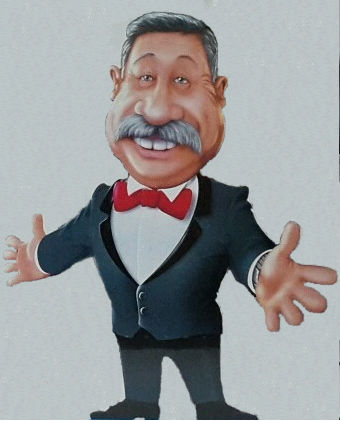 Российская гостиничная сеть
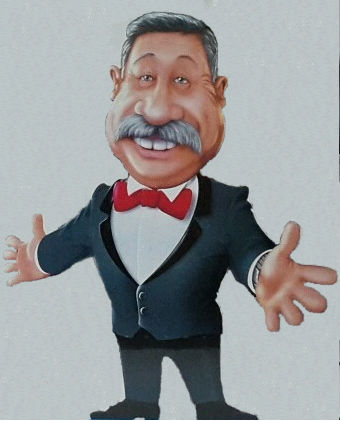 От чистого сердца поздравляю Вас с победой!
Источники:
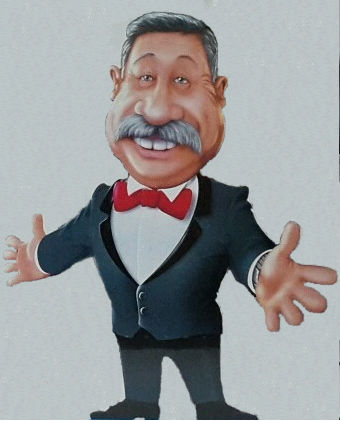 http://safonovo-toys.ru/goods/%D0%98%D0%B3%D1%80%D0%B0-%D0%BD%D0%B0%D1%81%D1%82%D0%BE%D0%BB%D1%8C%D0%BD%D0%B0%D1%8F-quot-%D0%9F%D0%BE%D0%BB%D0%B5-%D1%87%D1%83%D0%B4%D0%B5%D1%81-quot
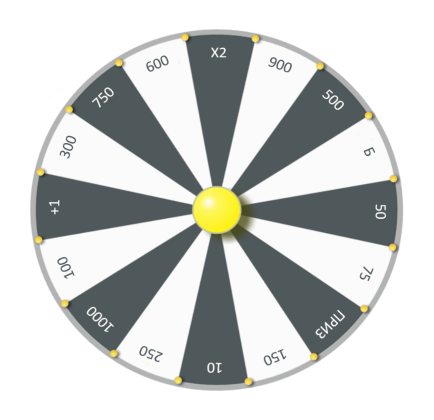 https://www.google.ru/search?q=%D0%BA%D0%B0%D1%80%D1%82%D0%B8%D0%BD%D0%BA%D0%B0+%D0%BA%D0%BE%D0%BB%D0%B5%D1%81%D0%BE+%D0%BF%D0%BE%D0%BB%D0%B5+%D1%87%D1%83%D0%B4%D0%B5%D1%81&newwindow=1&rlz=1C1AOHY_ruRU711RU711&espv=2&biw=807&bih=484&tbm=isch&tbo=u&source=univ&sa=X&ved=0ahUKEwis7trl8cTRAhVBCSwKHU8ICM4QsAQIGQ